证据支持体系
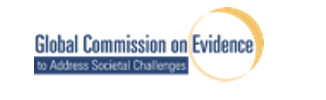 1